Esperienze di Advanced Analytics nella statistica ufficiale: strumenti e progetti
Antonino Virgillito
Direzione Centrale per le tecnologie informatiche e della comunicazione
Introduzione
I Big Data nella statistica ufficiale
A partire dal 2013 la comunità statistica internazionale è impegnata nello studio di come sfruttare fonti dati alternative per la produzione di statistica ufficiale
Il percorso fatto finora ha evidenziato come l’impatto dei Big Data investa il processo di produzione a tutti i livelli
Innovazione tecnologica nei processi di produzione
Piattaforme Big Data
Visualizzazione
Machine learning
Advanced Analytics
A gennaio 2016 Istat ha completato il setup della piattaforma di produzione on-premise per la memorizzazione e l’elaborazione dei big data
produzione
on-premise
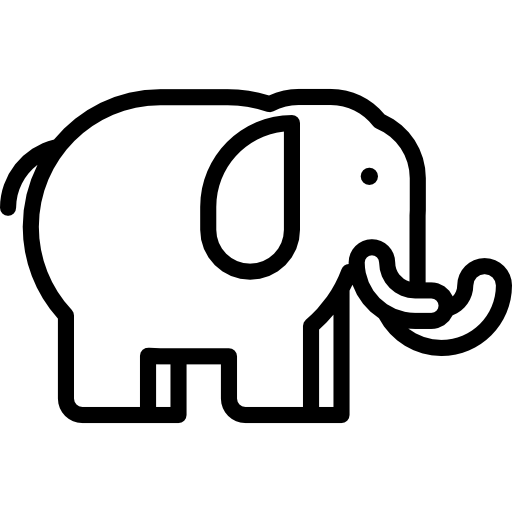 Perché non in cloud? 
Non possibile per i vincoli di privacy sui dati
Non (solo) sperimentale
Acquisita e installata per rispondere a un requisito specifico (progetto Scanner Data)
Standard Hadoop
parallel storage/processing, 
SQL, NoSQL, Spark…
Extensions
High-speed analytics engine
Administration console
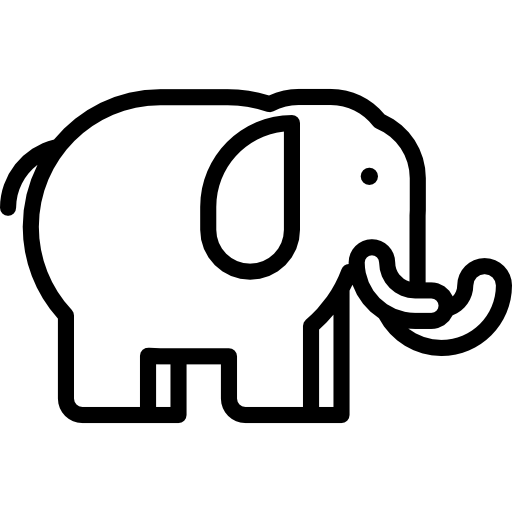 Specifiche tecniche
32/16 Core CPUs
128 Gb RAM per nodo
Connessione interna a 20Gbit
6 x 1.2Tb HD per nodo (60Tb in totale)
Security
Advanced access control
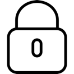 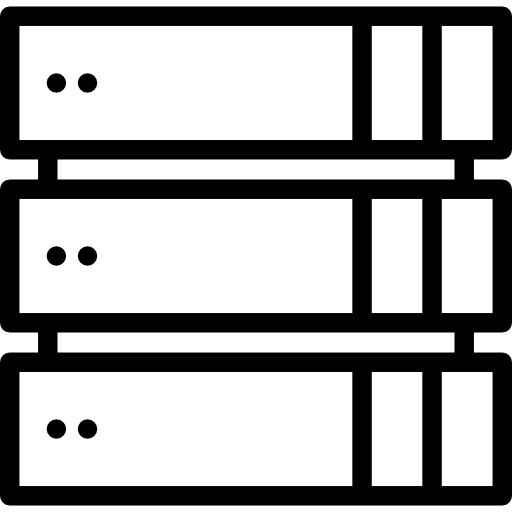 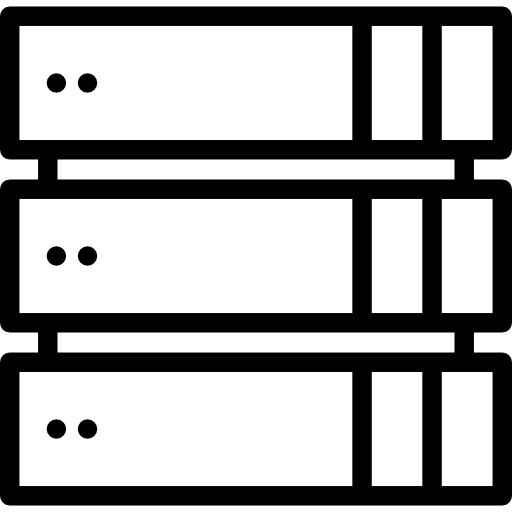 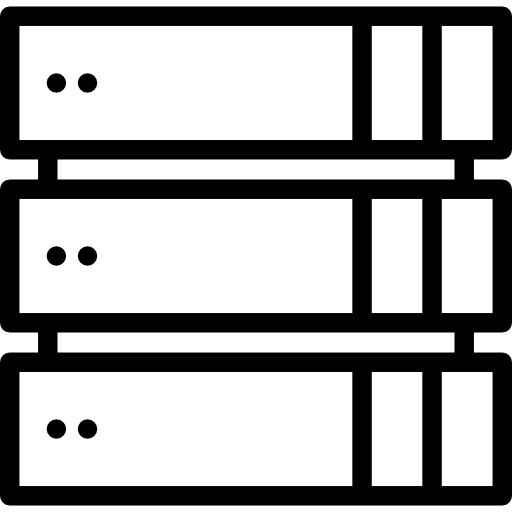 Cluster Hadoop da 8 nodi
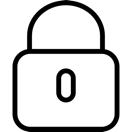 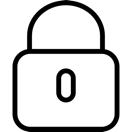 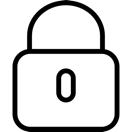 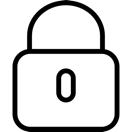 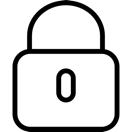 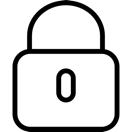 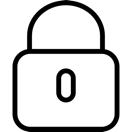 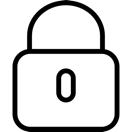 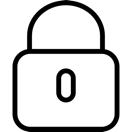 La piattaforma è stata progettata con l’idea di ospitare dati per progetti diversi e ad alto livello di criticità dal punto di vista della privacy 

E’ stato implementato un meccanismo avanzato di sicurezza
Integrazione con il back-end di autenticazione via Kerberos

Definizione di permessi a livello dettagliato (tabella)
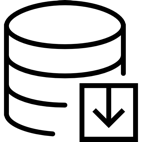 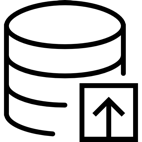 RDBMS
Offload
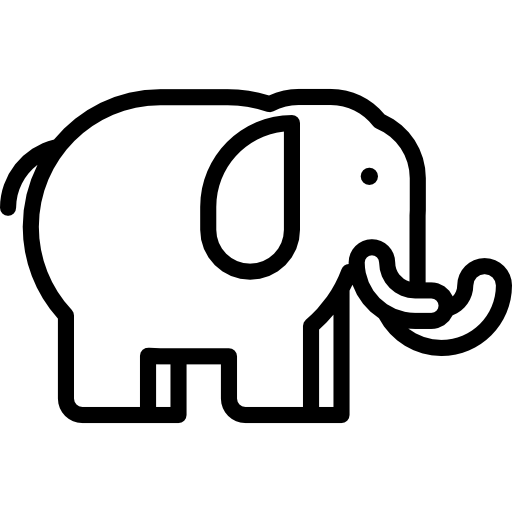 Big Data staging
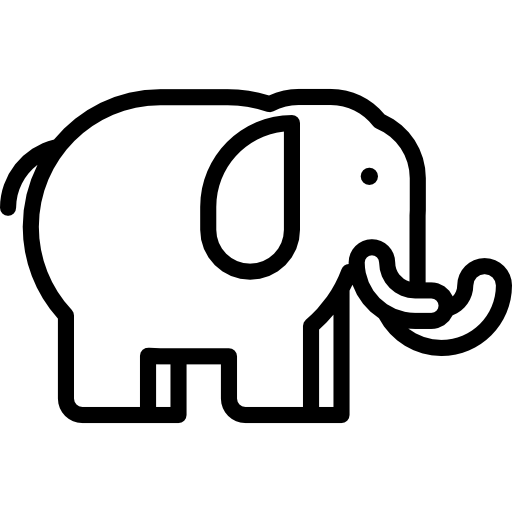 Scenari di utilizzo
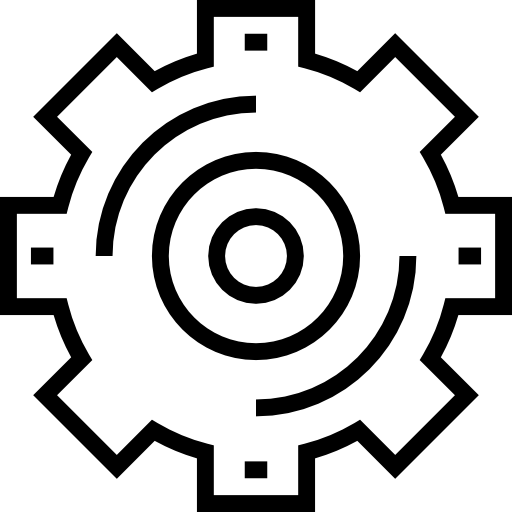 Esperimenti
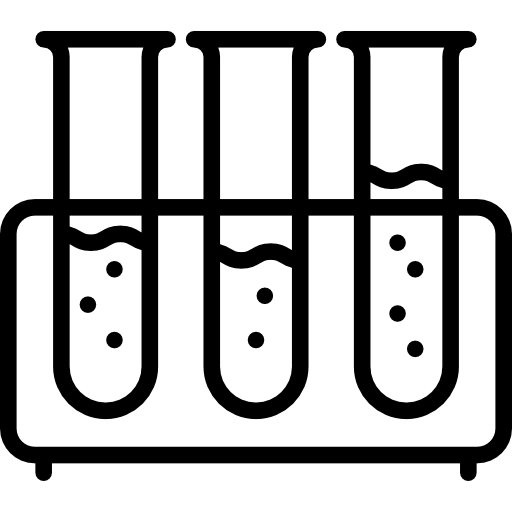 Elaborazioni pesanti
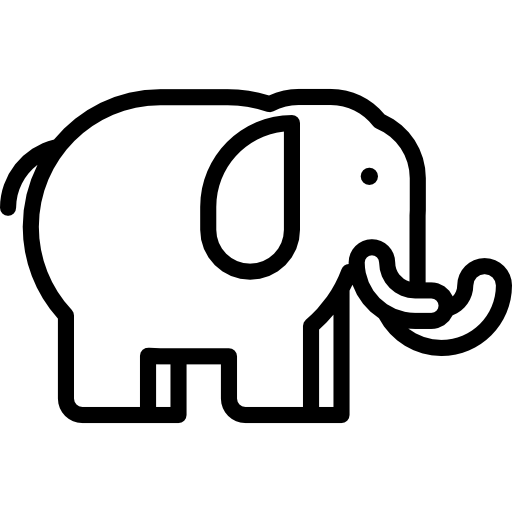 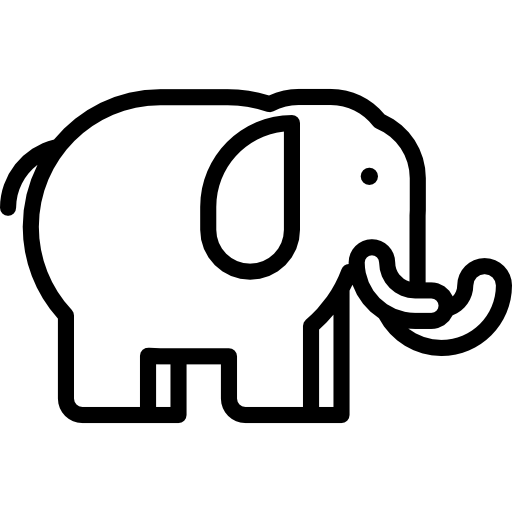 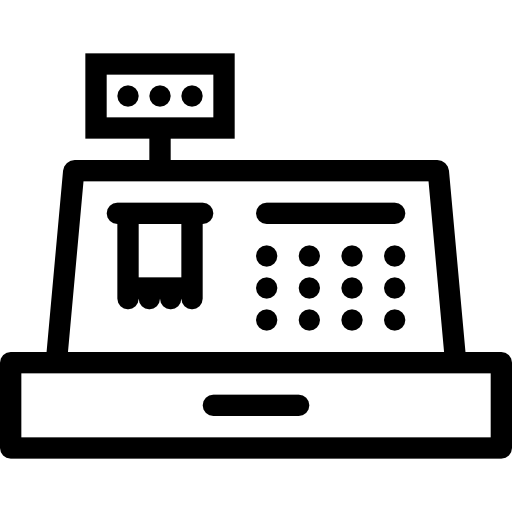 Use Case 1 Scanner Data
Nuova sorgente dati per il calcolo dell’indice dei prezzi al consumo
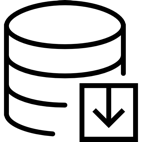 Transazioni dei prodotti nei supermercati, registrate alle casse
Un record per prodotto   quantità, fatturato (per settimana)
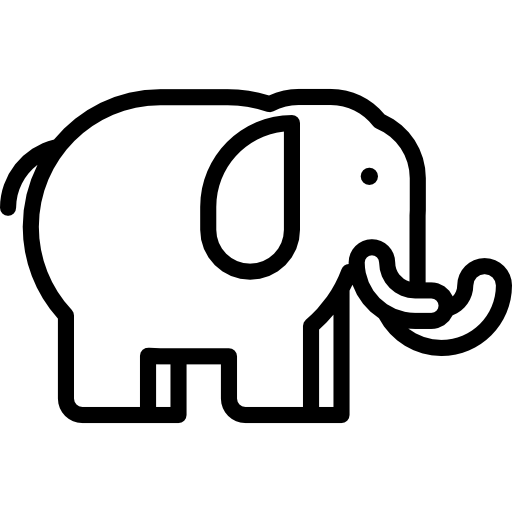 Fornitura dati settimanale
Campione di 2100 negozi che coprono 80 province
750 milioni di record all’anno
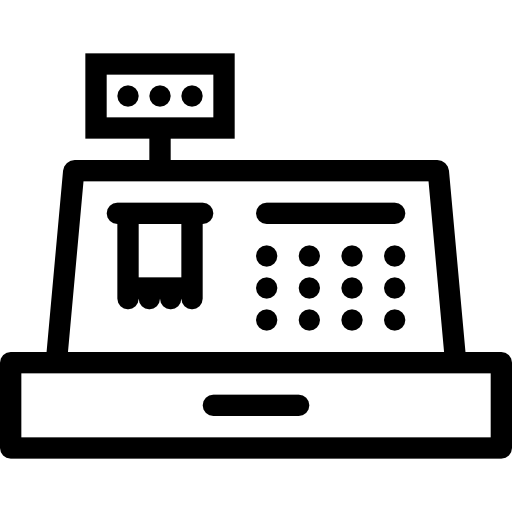 Use Case 1 Scanner Data
Architettura dati ibrida 
(database offload)
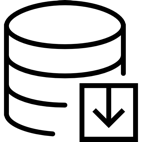 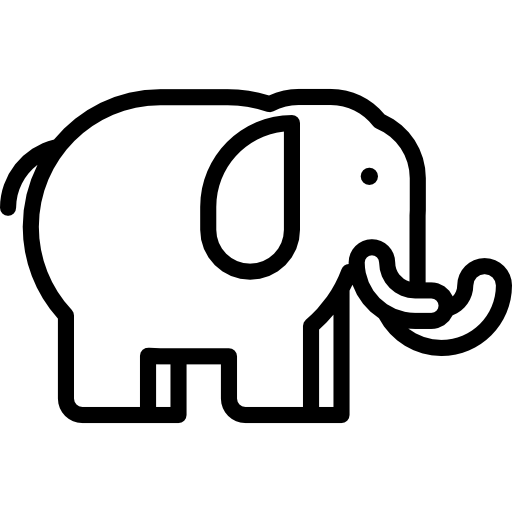 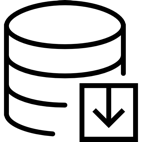 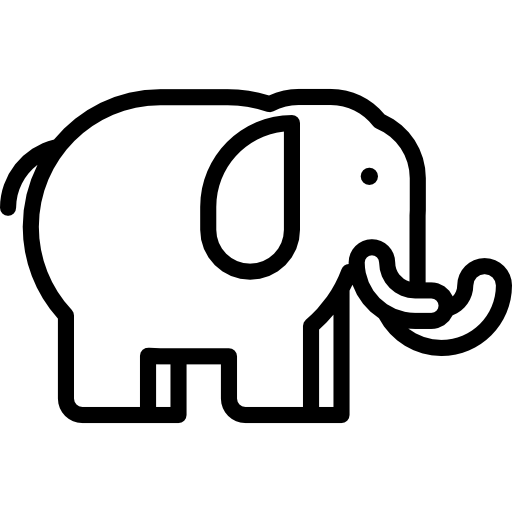 DBMS mantiene dati correnti

Procedure di data cleaning
Hadoop mantiene dati storici
Sempre disponibili per analisi via SQL o tool di BI/visualizzazione
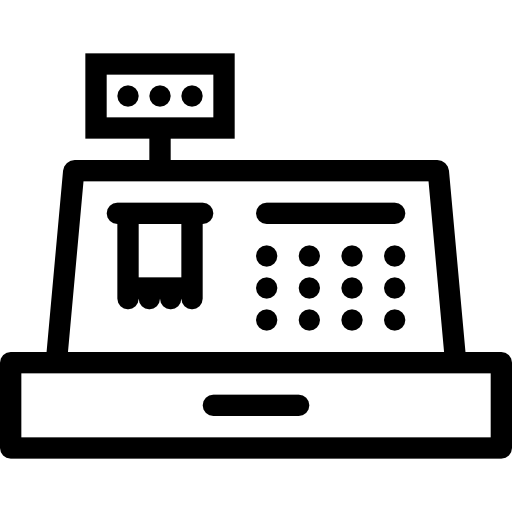 Use Case 1 Scanner Data
Analisi su estrazioni
Report e Visualizzazioni
Statistical
Software
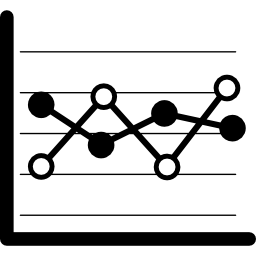 Dashboard di controllo
Enhanced data warehouse
Dati storici
Dati correnti
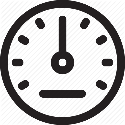 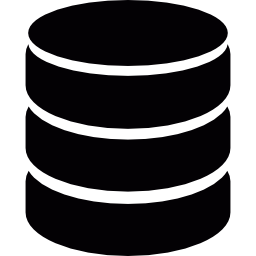 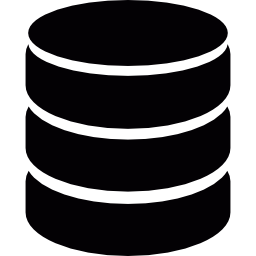 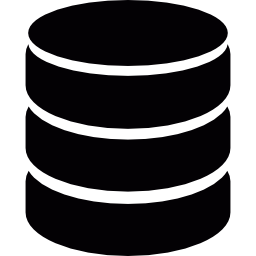 Data Broker
Portale 
Acquisizione
Controlli
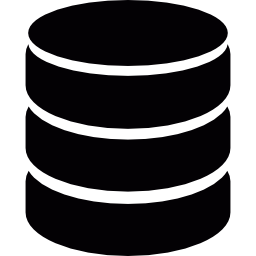 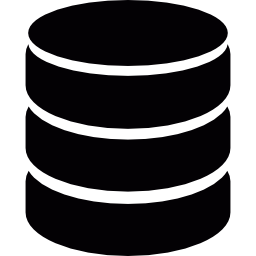 RDBMS
Hadoop
Data cleaning
Calcolo indici
Analisi online
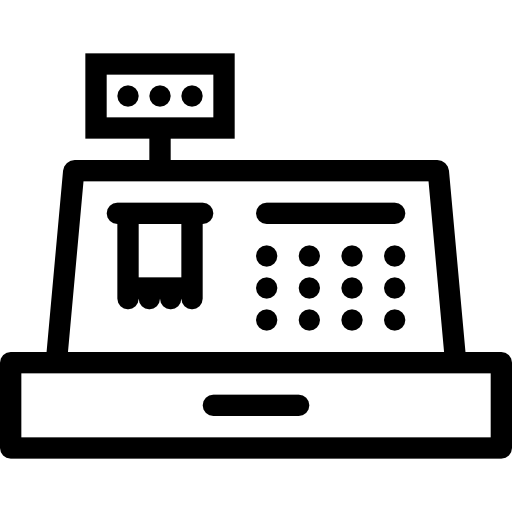 Use Case 1 Scanner Data
Timeline
2015 Inizio progetto e analisi preliminare dei dati
2016 Preparazione della data collection
2017 Calcolo degli indici in parallelo
2018 Produzione
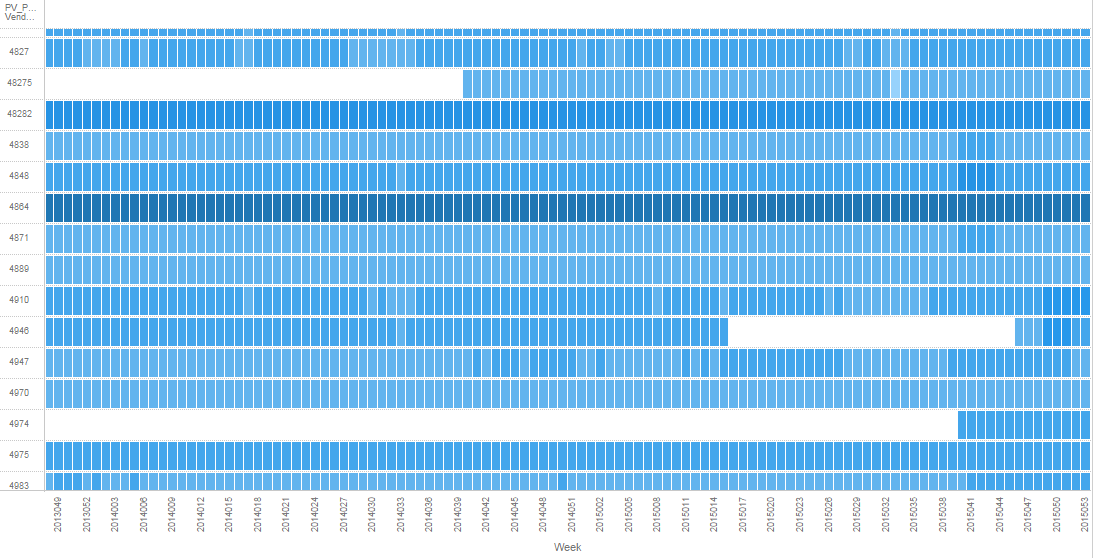 Andamento della fornitura in termini di numero di record ricevuto per punto vendita per ogni settimana
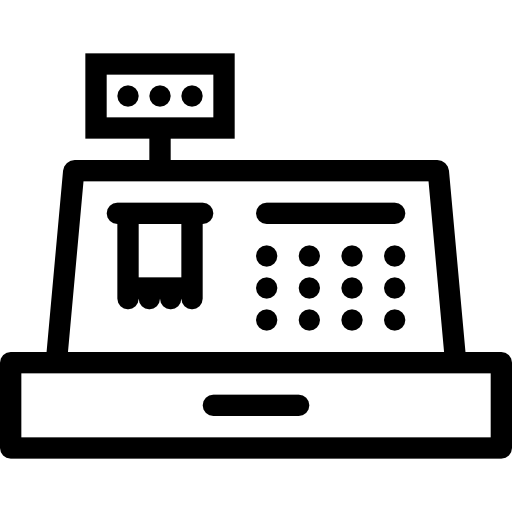 Use Case 1 Scanner Data
Utilizzo della piattaforma Big Data per il calcolo e l’analisi sull’intero dataset
Calcolo degli indici con diversi metodi e confronto dei risultati
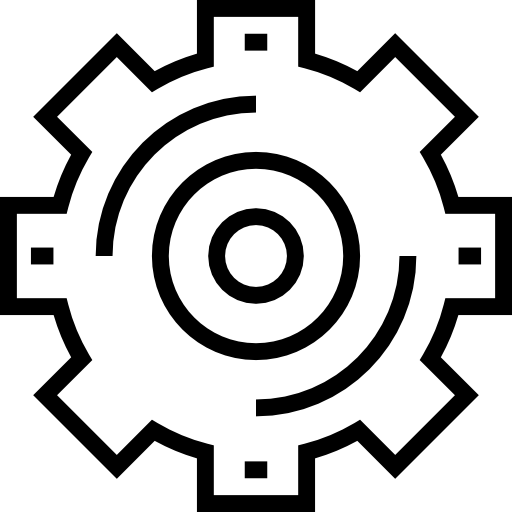 Implementazione di diverse metodologie per l’eliminazione dei dati anomali e confronto dei risultati
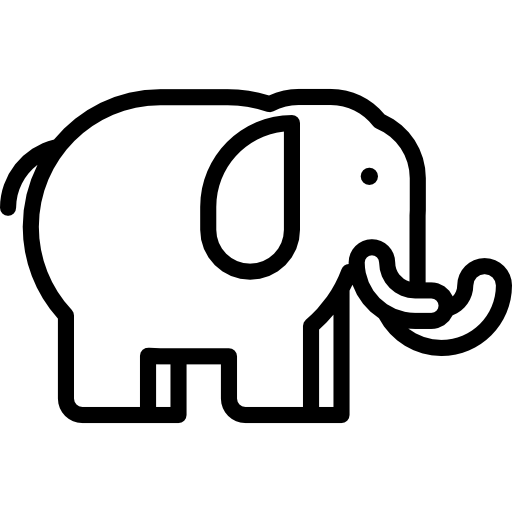 Procedure implementate in Spark
Analisi della distribuzione dei dati per la valutazione delle performance delle procedure di identificazione dei dati anomali
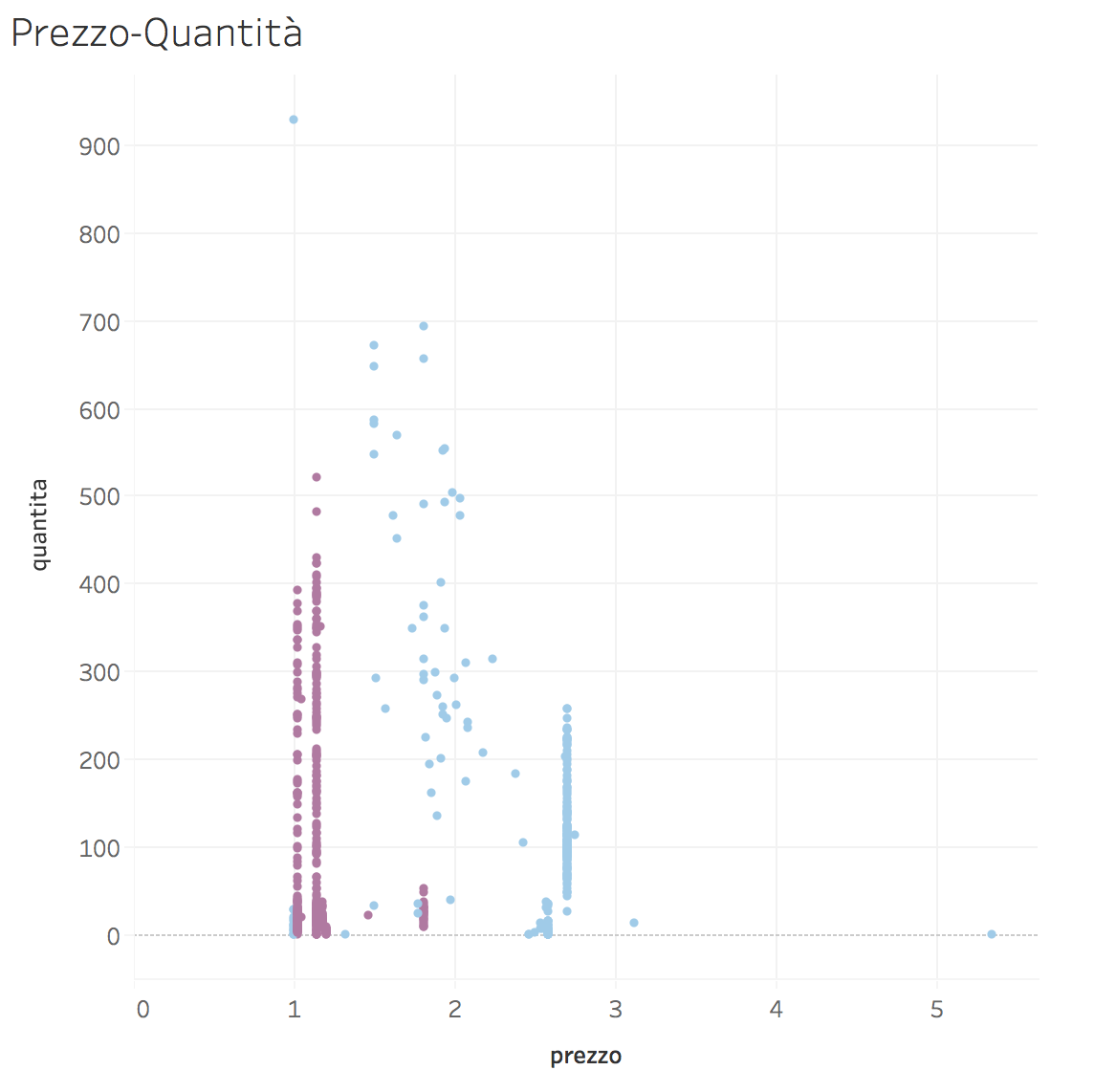 Possibile sperimentazione di tecniche di machine learning
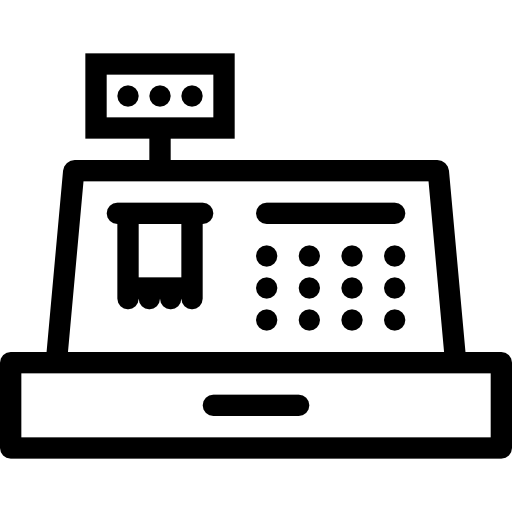 Use Case 1 Scanner Data
Prossimi passi
Consolidamento del processo di produzione e inizio del parallelo con la rilevazione tradizionale
Statistica sperimentale: implementazione di un modello per il calcolo di indici di parità del potere d’acquisto
Use Case 2 Dati telefonici
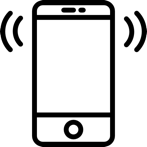 Attività sperimentale
Analisi di dati telefonici per determinare pattern di movimento della popolazione
Campione di dati
Un mese di telefonate/SMS su Pisa e Roma
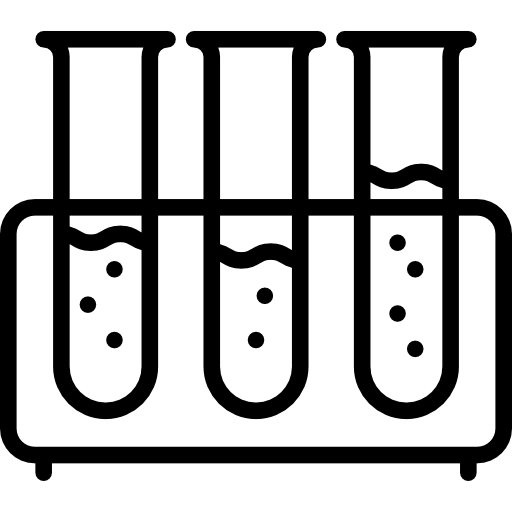 Call Detail Records   ID chiamante, ora, durata, posizione antenna
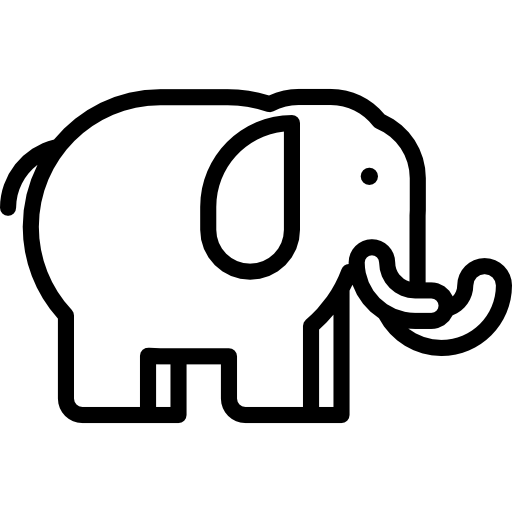 Strumento: “Sociometer”
Software realizzato da Università di Pisa/CNR  in Spark
[Speaker Notes: Install the software developed in Pisa (“sociometer”) in the platform]
Use Case 2 Dati telefonici
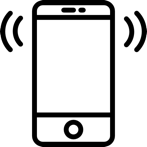 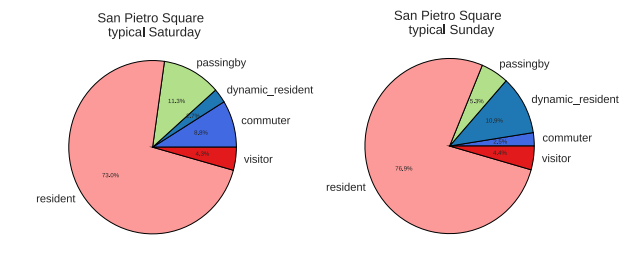 Esecuzione del software sul nostro cluster interno e analisi dei risultati per valutarne la possibilità di utilizzo per il calcolo di varie stime
Presenze sui territori (flussi e stock)
Mobilità/pendolarismo
Domanda turistica domestica 
Densità di presenze in luoghi chiave
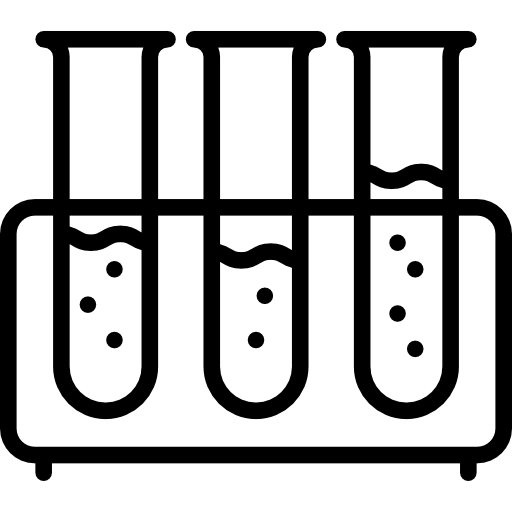 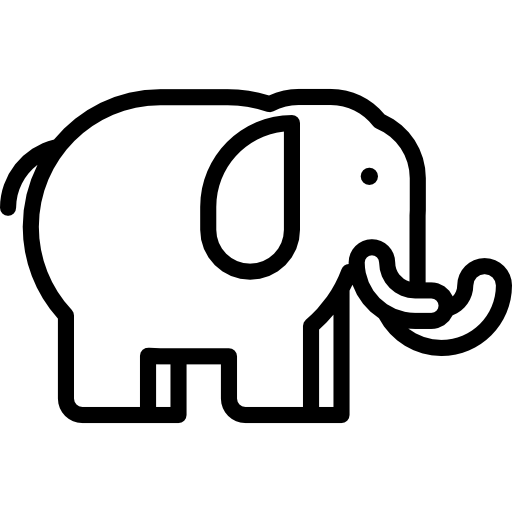 [Speaker Notes: Install the software developed in Pisa (“sociometer”) in the platform]
Conclusioni
Conclusioni:Installazione e configurazione Hadoop
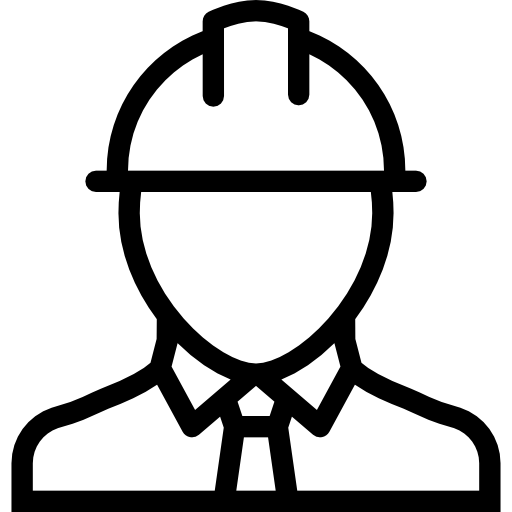 Processo molto complesso:
Molti componenti interconnessi
Non semplice capire gli errori

L’installazione è solo l’inizio…
Aggiornamenti continui
Gestione degli utenti
Guasti, rallentamenti, etc.
Conclusioni:Costruzione delle competenze
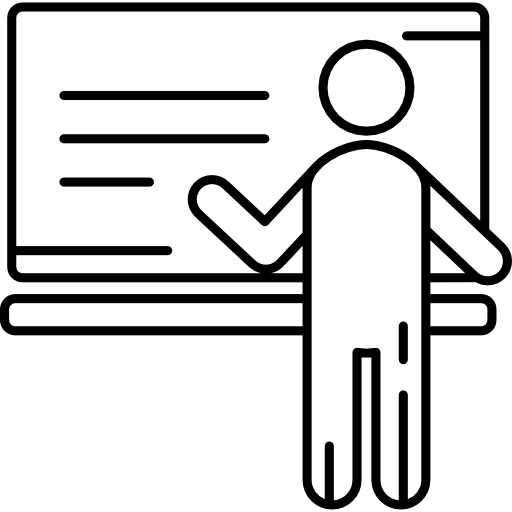 Profili e skill diversificati e molto specifici
IT – Sistemisti
Hadoop coinvolge pesantemente il settore ed è necessaria una formazione mirata
IT - analisti dati/sviluppatori
L’uso di SQL garantisce una transizione fluida ai nuovi strumenti per gli analisti DB
Spark trova ampio margine di applicazione ma ha una curva di apprendimento ed è più apprezzato dagli sviluppatori
Statistici
Cambio di paradigma necessario per costruire la capacità di lavorare su dataset più grandi
Cooperazione più stretta con l’IT per sfruttare meglio il potenziale della tecnologia
Grazie!